«ЮНЫЙ ШАХМАТИСТ»
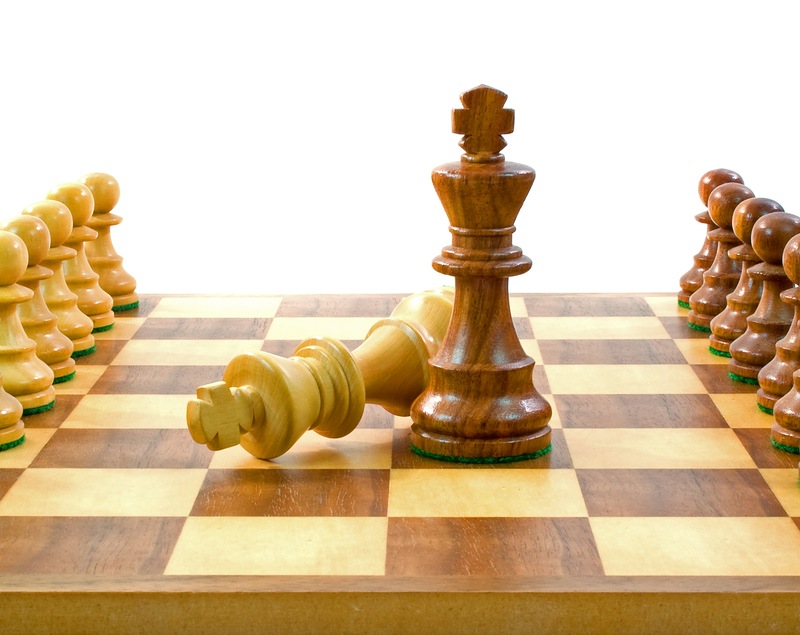 Программа факультатива
«Можно ли обучать детей дошкольного возраста игре в шахматы?»
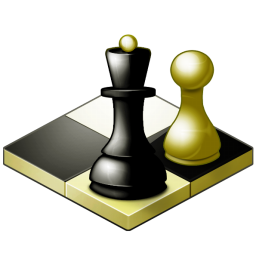 ЦЕЛЬ
Обучение дошкольников принципам шахматной игры, воспитание у них интереса и любви к этой игре и подготовка воспитанников к дальнейшим ступеням развития, создание условий для личностного и интеллектуального развития старших дошкольников.
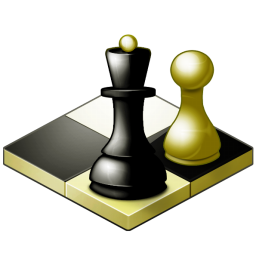 Формы работы
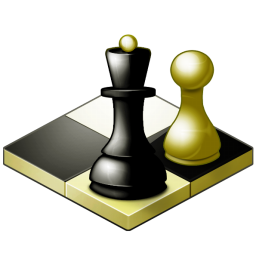 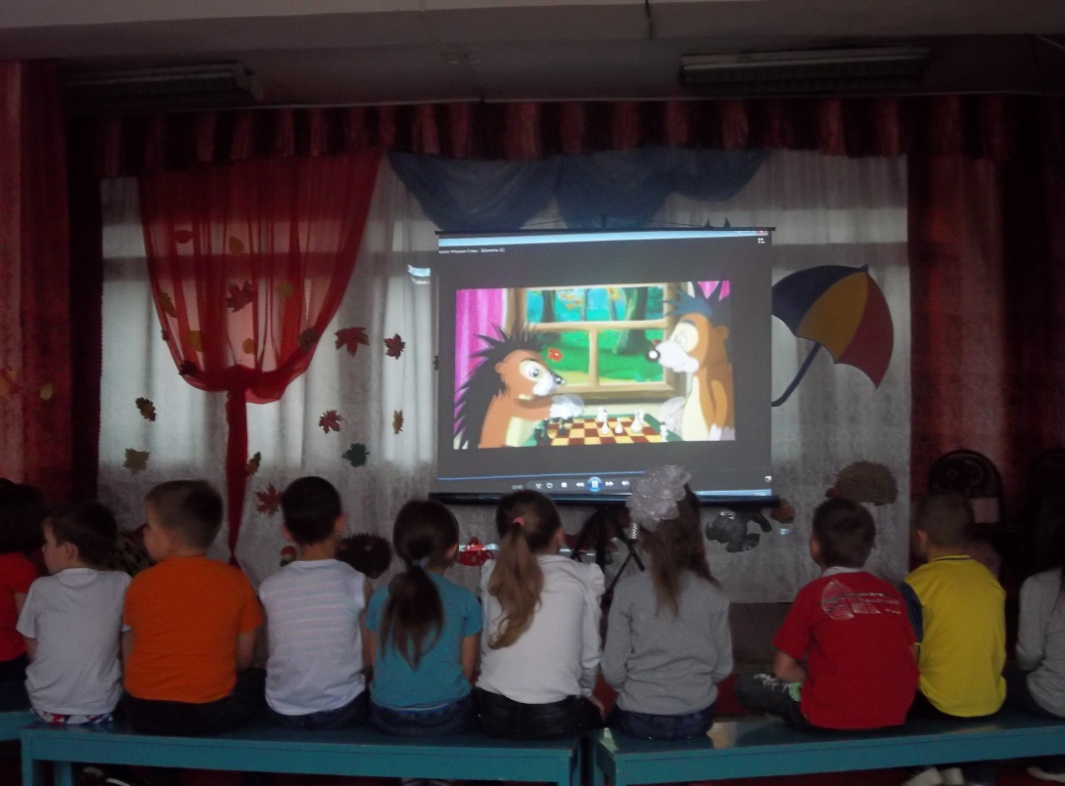 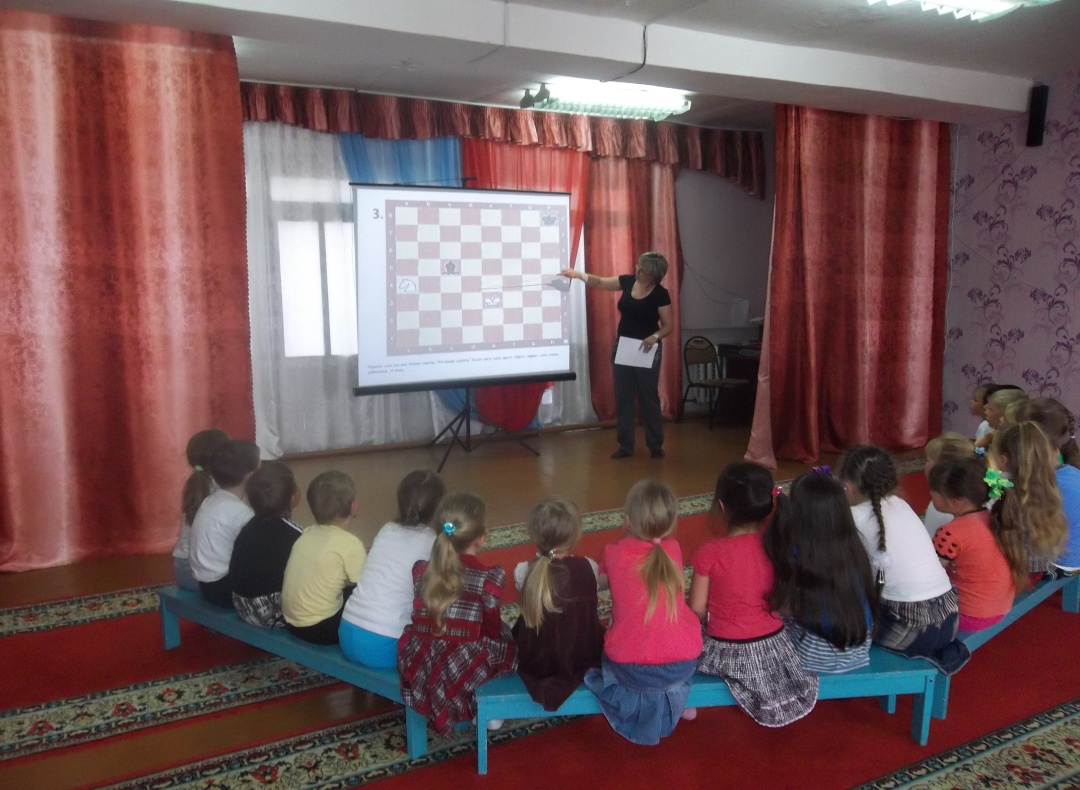 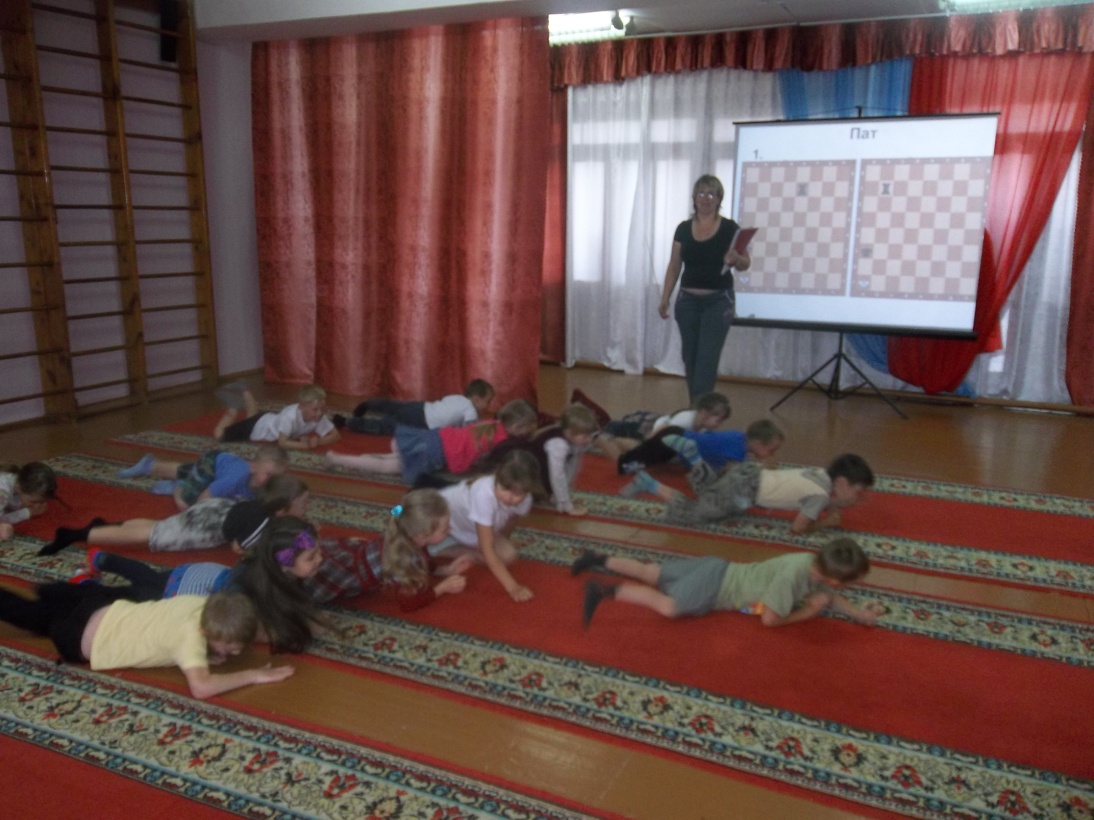 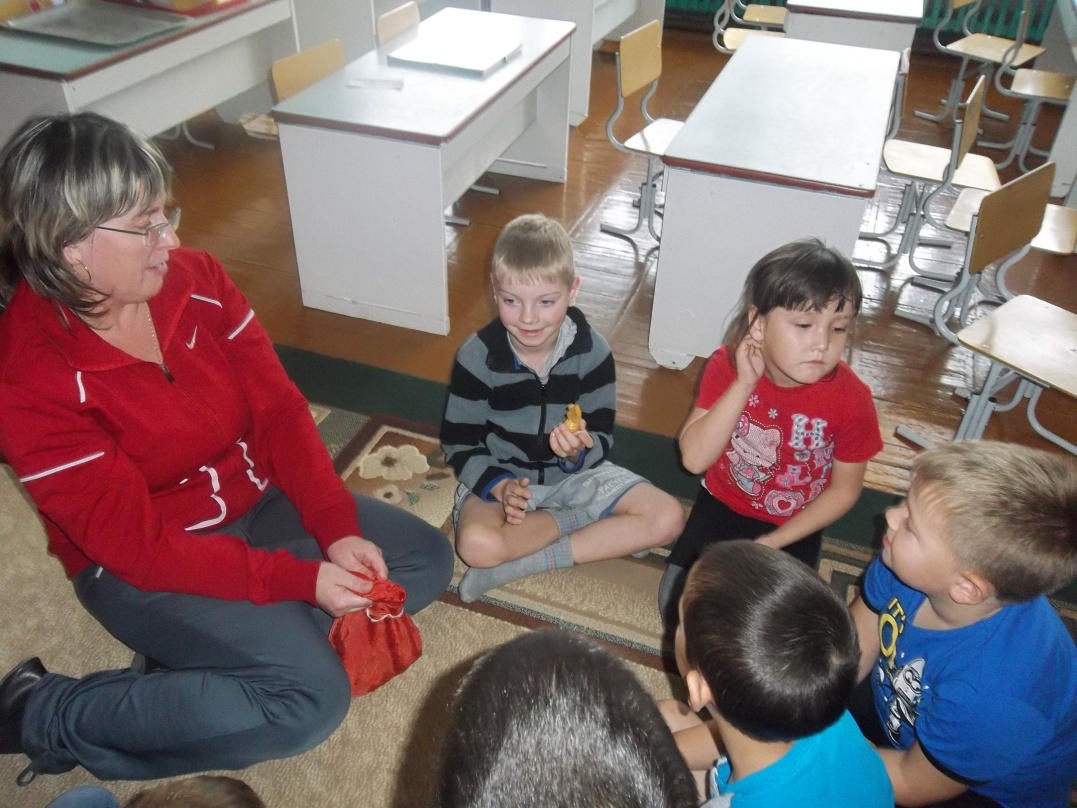 Учебный план
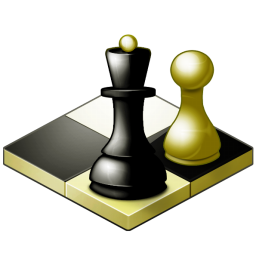 Перспективный план обучения детей  подготовительной к школе группы   игре в шахматы
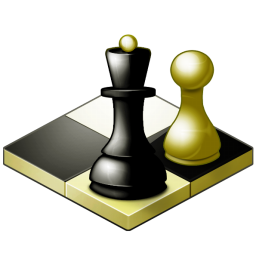 Работа с родителями
Цель - создание условий, обеспечивающих целостное развитие личности дошкольника, повышение компетентности родителей в шахматной игре
.
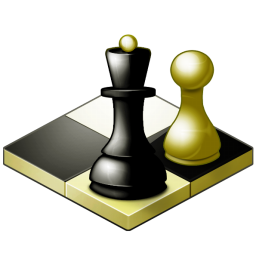 Предметно- развивающая среда
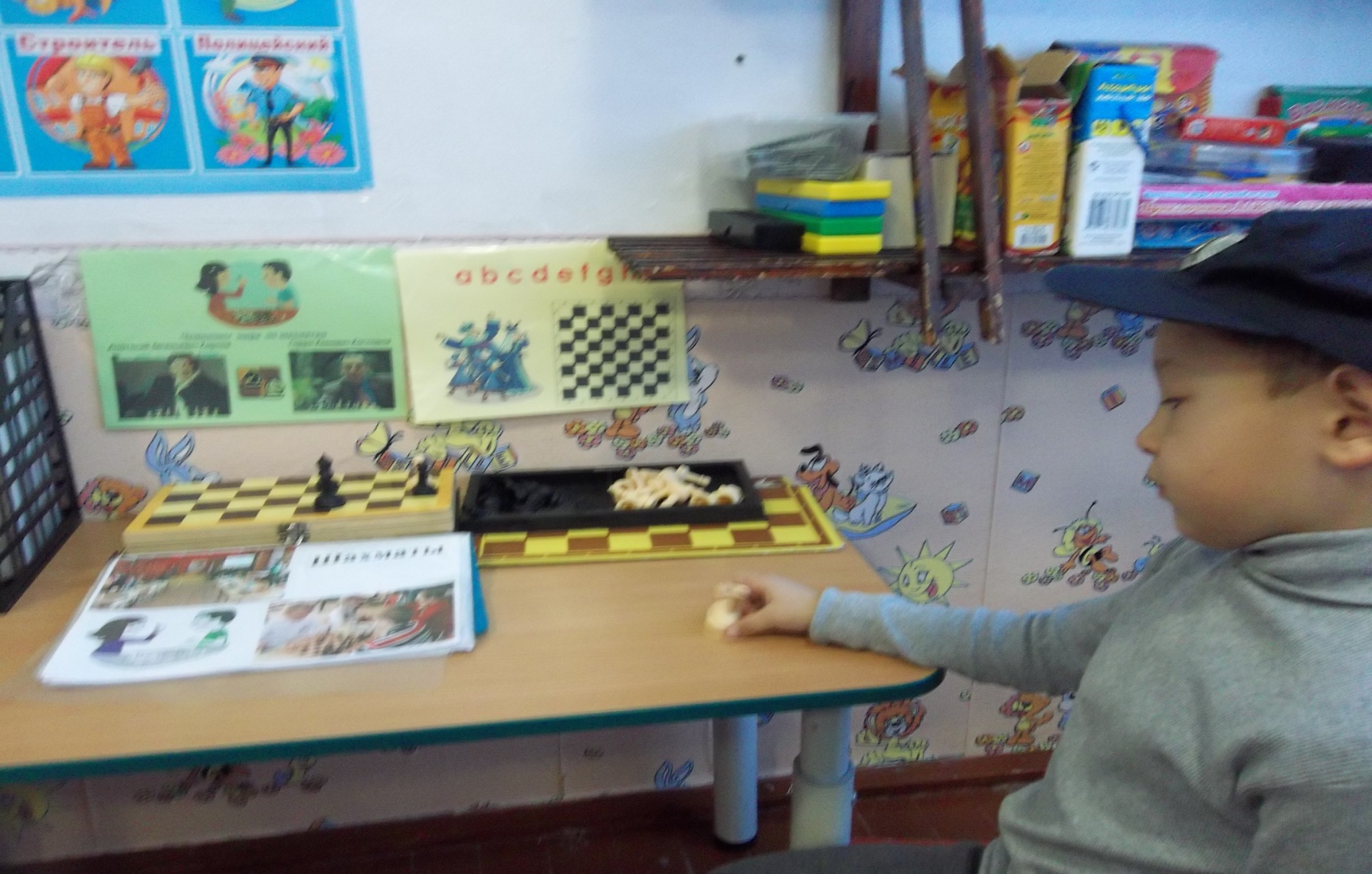 .
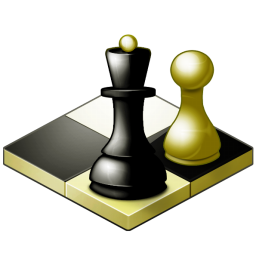 Основные требования к уровню подготовки воспитанников старшего дошкольного возраста
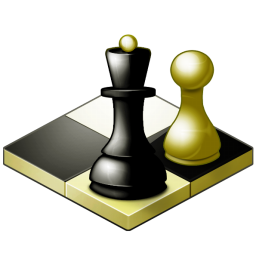 Качества  личности и ума
– фантазия;
–  мышления;
– память;
–  упорство и цепкость;
– целеустремлённость и дисциплина;
– стремление к самосовершенствованию;
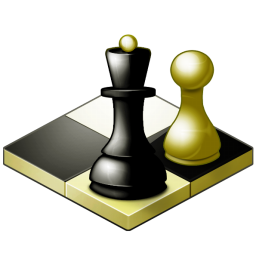 _______________________
Показатели достижений детей в освоении программы факультатива
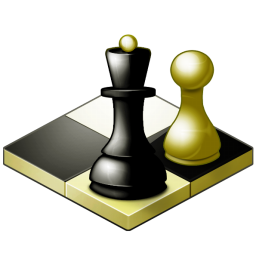 Шахматы – вид спорта
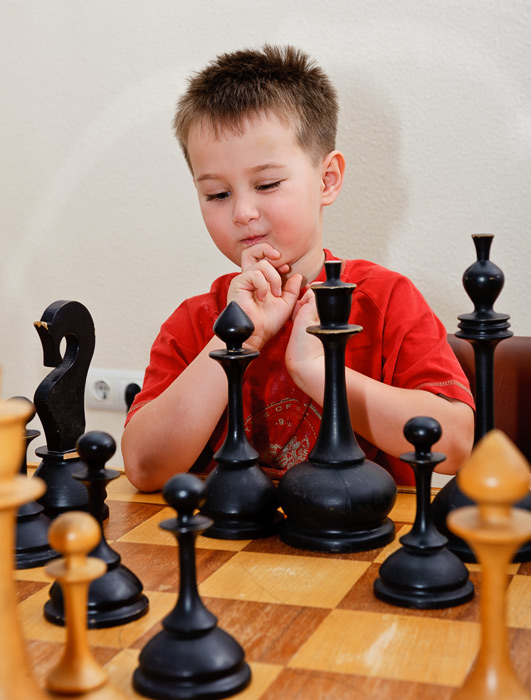 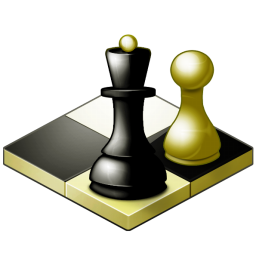 Спасибо за внимание
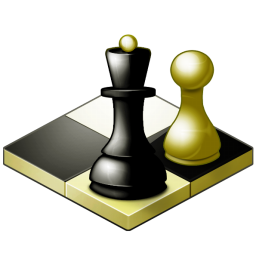